“Top-Down
Network
Design”
Tema 6
Diseño de modelos para direccionamiento y asignación de nombres
Copyright 2011 Cisco Press & Priscilla Oppenheimer
6-1
Guía para direccionamiento y
asignación de nombres (DyAN)
•
•
Usar un modelo estructurado para DyAN
Asignar direcciones y nombres de forma jerárquica
Decidir por adelantado si se usará:
•
Autoridad central o distribuida para DyAN
Si se usarán direcciones públicas o privadas
Si el DyAN serán dinámicos o estáticos
–
–
–
6-2
Ventajas de los modelos
estructurados para DyAN
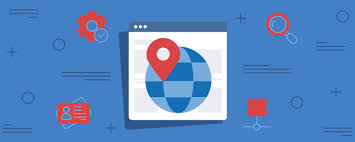 •
Se
–
–
–
hace más fácil:
Leer mapas de red
Operar el software de gestión de red
Reconocer dispositivos en trazas de análisis protocolos
Cumplir las metas de facilidad de uso
Diseñar filtros para firewalls y routers
Implementar rutas resumidas (summarized)
de
–
–
–
6-3
Direcciones IP públicas
Controladas por  IANA (Internet Assigned
Numbers Authority)
A los usuarios se les puede asignar direcciones IP a través de ISPs (Internet service providers) o pueden solicitarlas directamente.
•
•
•
Los ISPs obtienen bloques
de su correspondiente RIR
Registry)
de direcciones IP
(Regional Internet
6-4
Registradores Regionales de
Internet (RIR)
APNIC(AsiaPacificNetworkInformationCentre) Región Asia/Pacífico
ARIN(AmericanRegistryforInternetNumbers) –
Norteamérica y Africa Subsahariana
•
–
•
•
LACNIC(RegionalLatin-AmericanandCaribbeanIP
AddressRegistry)
– América Latina y algunas islas del Caribe
•
RIPE NCC (Réseaux IP Européens) –
Europa,
el
Medio Oriente, Asia Central, países africanos del
hemisferio norte
6-5
Direcciones privadas
•
10.0.0.0/8
10.0.0.0–10.255.255.255
–
•
172.16.0.0/12
172.16.0.0–172.31.255.255
–
•
192.168.0.0/16
192.168.0.0–192.168.255.255
–
6-6
Criterios para el uso de
direccionamiento estático o dinámico
•
•
•
•
•
•
El número de sistemas finales
La probabilidad de necesitar renombrar 
Necesidad de alta disponibilidad 
Requerimientos de seguridad
Seguirle la pista a las direcciones
Si los sistemas finales necesitan información adicional
DHCP provee más que sólo una dirección
–
6-7
Las
dos
partes
de
una
dirección
IP
32
Bits
Prefijo                              Nodo
Longitud
del prefijo
6-8
Longitud del prefijo
•
Una dirección IP está acompañada
por
una
indicción de la longitud del
prefijo
Máscara de sub-red
/Longitud
–
–
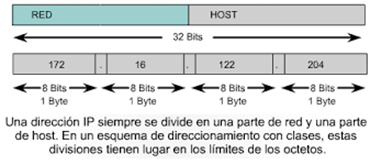 •
Ejemplos
192.168.10.1 255.255.255.0
192.168.10.1/24
–
–
6-9
Máscara de subred
32 bits de longitud
Especifica qué partes de una dirección red/sub-red y qué parte corresponde al
•
•
IP es la
nodo
La porción red/sub-red de la máscara es de 1s en binario.
La porción del nodo es de 0s en binario.
Se convierte la expresión binaria a 4 números en expresión decimal, separados por puntos
–
–
–
•
Alternativa
Usar la notación “barra” (slash)
Especifica el número de 1s
(por ejemplo /24)
–
–
6-10
Ejemplo
de máscara de subred
•
•
•
11111111
11111111 11111111 00000000
¿Cómo
¿Cómo
es
es
en
en
notación
notación
“barra”?
decimal
con
puntos?
6-11
Otro ejemplo
•
•
•
11111111 11111111 11110000 00000000
¿Cómo
¿Cómo
es
es
en
en
notación
notación
“barra”?
decimal
con
puntos?
6-12
Un ejemplo más
•
•
•
11111111 11111111 11111000 00000000
¿Cómo
¿Cómo
es
es
en
en
notación
notación
“barra”?
decimal
con
puntos?
6-13
Diseño de
sub-redes
redes con
•
Determinar sub-red
el tamaño de la
•
Deducir sub-red
Deducir
la máscara de
•
las
direcciones
IP
6-14
Direcciones que no deberían
considerarse
al hacer sub-redes
•
•
•
Dirección sólo
Dirección sólo
con unos (difusión)
con ceros (red)
Una subred sólo con unos (todas las
sub-redes)
Una sub-red sólo con ceros (confuso)
•
La configuración de Cisco IOS permite
direcciones de sub-redes sólo con ceros, el comando ip subnet-zero
–
con
6-15
Práctica
La red es 172.16.0.0
Se desea dividirla en sub-redes.
Deben permitirse 600 nodos por sub-red
¿Qué máscara de sub-red usar?
¿Cuál es la dirección del primer nodo en la primera sub-red?
¿Qué dirección usaría este nodo para enviar a todos los dispositivos en su sub-red?
•
•
•
•
•
•
6-16
Más práctica
•
•
La red es 172.16.0.0
Se tienen 8 LANs, cada será una sub-red.
¿Qué máscara usaría?
una de las cuales
•
•
¿Cuál es la dirección del primer nodo en la
primera sub-red?
¿Qué dirección usaría este nodo para enviar a todos los dispositivos en su sub-red?
•
6-17
Una más
•
•
•
La
Se
Se
red es 192.168.55.0
desean dividir la red en sub-redes tendrán aproximadamente 25 nodos por
sub-red.
¿Qué máscara usaría?
¿Cuál es la dirección del último nodo en la última sub-red?
¿Qué dirección usaría este nodo para enviar todos los dispositivos en su sub-red?
•
•
•
a
6-18
Clases de direcciones - IP Address
•
•
Las clases se consideran obsoletas
Pero hay que saber que están ahí porque
¡Todo el mundo en la industria habla de ellas!
Es posible todavía encontrarse con un dispositivo cuya configuración está afectada por el sistema que consideraba las clases
–
–
6-19
Direccionamiento
IP
con
clases
Clase    Primeros      Primer Byte        Longitud     Era para
Bits                                           Prefijo
A            0                   1-126*                  8                  Redes gigantes
B            10                 128-191               16                Redes grandes
C           110               192-223               24                Redes pequeñas
D           1110              224-239               NA               Multicast de IP E            1111              240-255               NA               Experimental
*Las direcciones que comienzan con 127 se reservan para tráfico local en el nodo
6-20
División del espacio de
direcciones
con
clases
Clase    Longitud      Número de Direcciones
Prefijo          por Red
A            8                   224-2 = 16,777,214
B            16                 216-2 = 65,534
C           24                 28-2 = 254
6-21
IP con clases
tienen más desperdicio
•
Las redes Clase
A agrupan
el
50% del
espacio de direcciones
Las redes Clase B agrupan espacio de direcciones
Las redes Clase C agrupan espacio de direcciones
•
el
25% del
•
el
12,5% del
•
Las redes Clase D y E agrupan el 12,5%
espacio de direcciones
del
6-22
Direccionamiento sin clases
•
La frontera Prefijo/nodo puede
cualquier lugar
Tiene menos desperdicio
Soporta resumenes de ruta
estar
en
•
•
También conocido como
–
Aggregation
Super-redes (Supernetting)
Enrutamiento sin clases (classless
●
●
routing)
●
CIDR (Classless inter-domain routing)
Enrutamiento de prefijo (Prefix routing)
●
●
6-23
Super-redes
172.16.0.0
172.17.0.0
172.18.0.0
Enrutador de sucursales
172.19.0.0
Red Principal de la
Empresa
Redes de sucursales
•
•
Mover la frontera del prefijo a la izquierda
Las sucursales anuncian 172.16.0.0/14
6-24
Subredes discontinuas
Area 0
Network
192.168.49.0
Router A
Router B
Area 1
Subnets 10.108.16.0 -
10.108.31.0
Area 2
Subnets 10.108.32.0 -
10.108.47.0
6-26
Un
host
móvil
Router A
Router B
Subnets 10.108.16.0 -
10.108.31.0
Host
10.108.16.1
6-27
Cambio de IPv4 a
IPv6
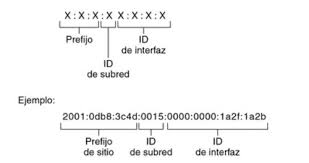 •
•
•
Doble pila (Dual-stack)
Túneles (Tunneling)
Traducción, p.e.
(Translation)
NAT-PT
6-28
Guía para asignar nombres
•
Los nombres deberían
ser
Cortos
Con significado
No ambiguos
Distintos
–
–
–
–
–
Sin distinción
entre
mayúsculas
y minúsculas
•
Evitar nombres
comunes
con caracteres menos
Guiones, subrayados, asteriscos, etc.
–
6-29
DNS (Domain Name System)
Mapea nombres a direcciones IP Soporta nombres jerárquicos
•
•
ejemplo: jobdag.pro.gryds.net
–
•
Un servidor DNS tiene una base de datos de
registros de recurso (RRs) que mapean nombre a direcciones en la “zona de autoridad” del servidor
Los clientes consultan al servidor
•
Usa UDP puerto 53 para consultas y respuestas
Usa TCP puerto 53 para transferencias de zonas
6-30
–
–
Detalles de DNS
•
•
Modelo cliente/servidor
El
IP
–
El
cliente es configurado
del servidor DNS
con la dirección
Manualmente, u obtenerla vía DHCP
resolver de DNS, en la máquina
•
cliente, consulta el DNS. El cliente puede
preguntar por un una consulta recursiva.
6-31
Recursión en DNS
Un servidor DNS puede ofrecer recursión, que consiste en que éste hace consultas a su vez a otros servidores
•
Cada servidor se configura con la dirección IP de uno o
más servidores DNS raíz
Cuando un servidor DNS recibe una respuesta de otro servidor, le responde al cliente. El servidor puede almacenar la información en un cache.
–
•
El administrador de la res del DNS autorizado para un
nombre define el período de validez de una entrada en cache de un servidor no autorizado
–
un
6-32
Resumen
•
Usar una metodología sistemática,
estructurada y descendente para DyAN
Asignar direcciones de un modo jerárquico
•
•
Distribuir la
apropiado
IPv6 ya está
autoridad
para
DyAN
cuando
sea
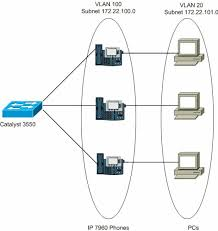 •
aquí
6-33